COM-FSM Student Body Association
Report to the Board of Regents
Thursday, April 2, 2020
Via Zoom
National Campus Updates
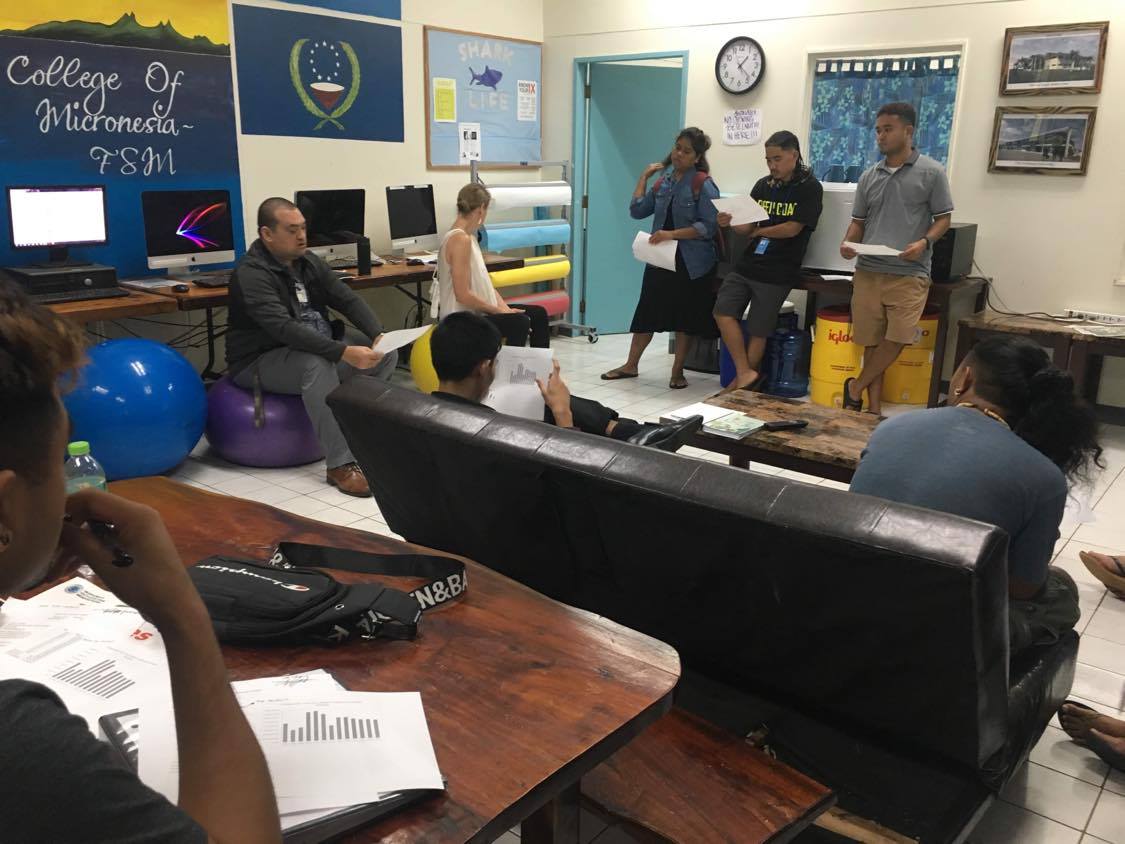 Student Council Meetings
Forum Lectures
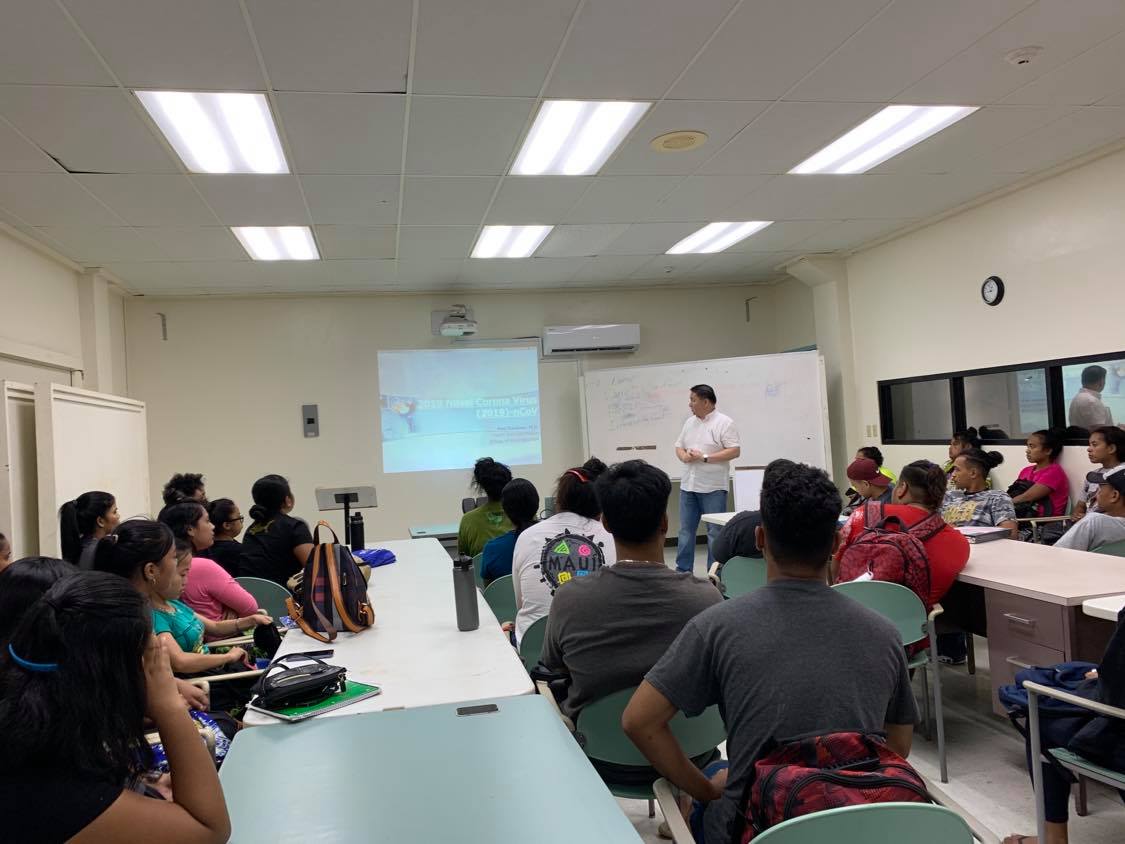 CTEC & National Campus Collaborative Updates
Talent Show
Scholarship Forums
Student Council Retreat
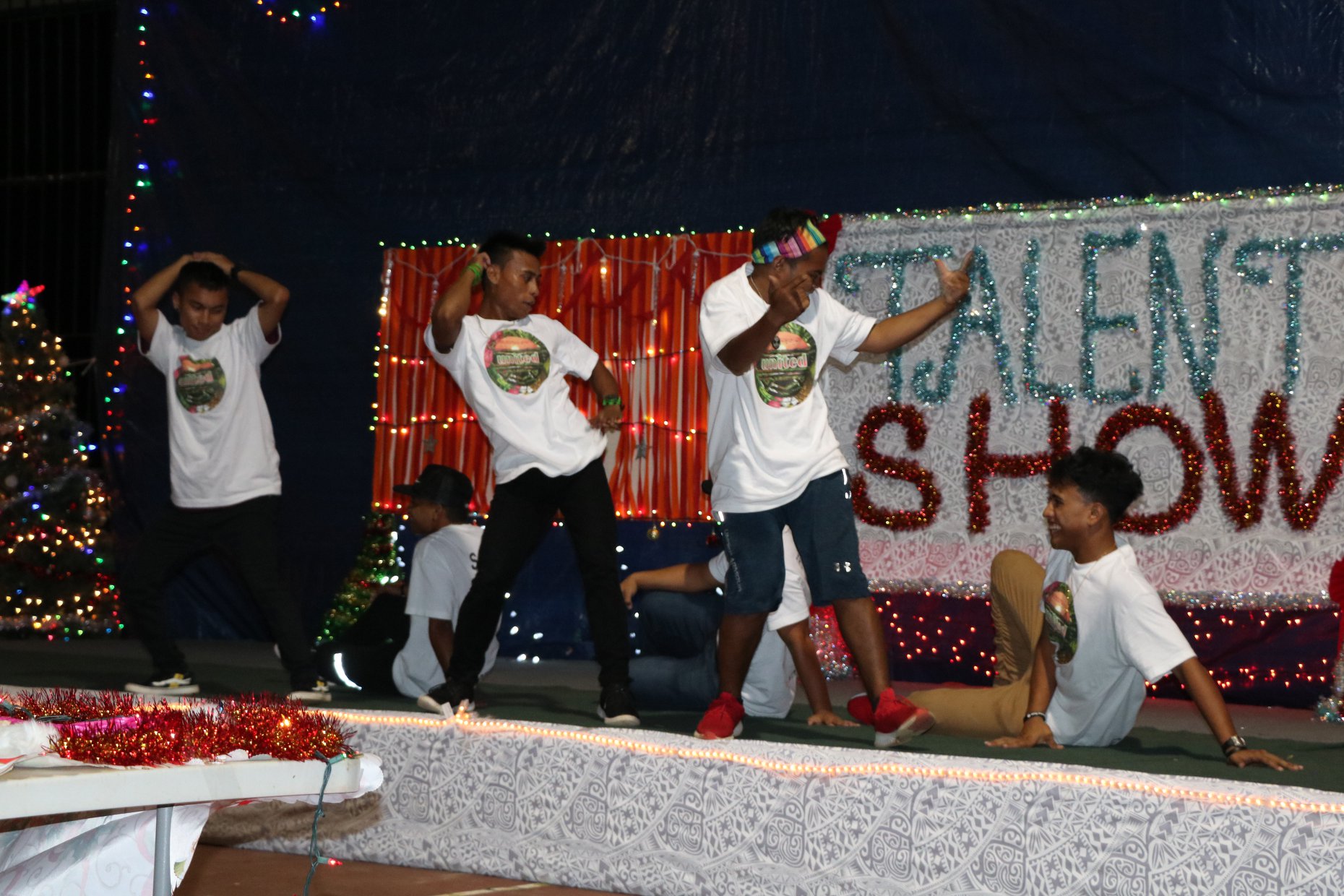 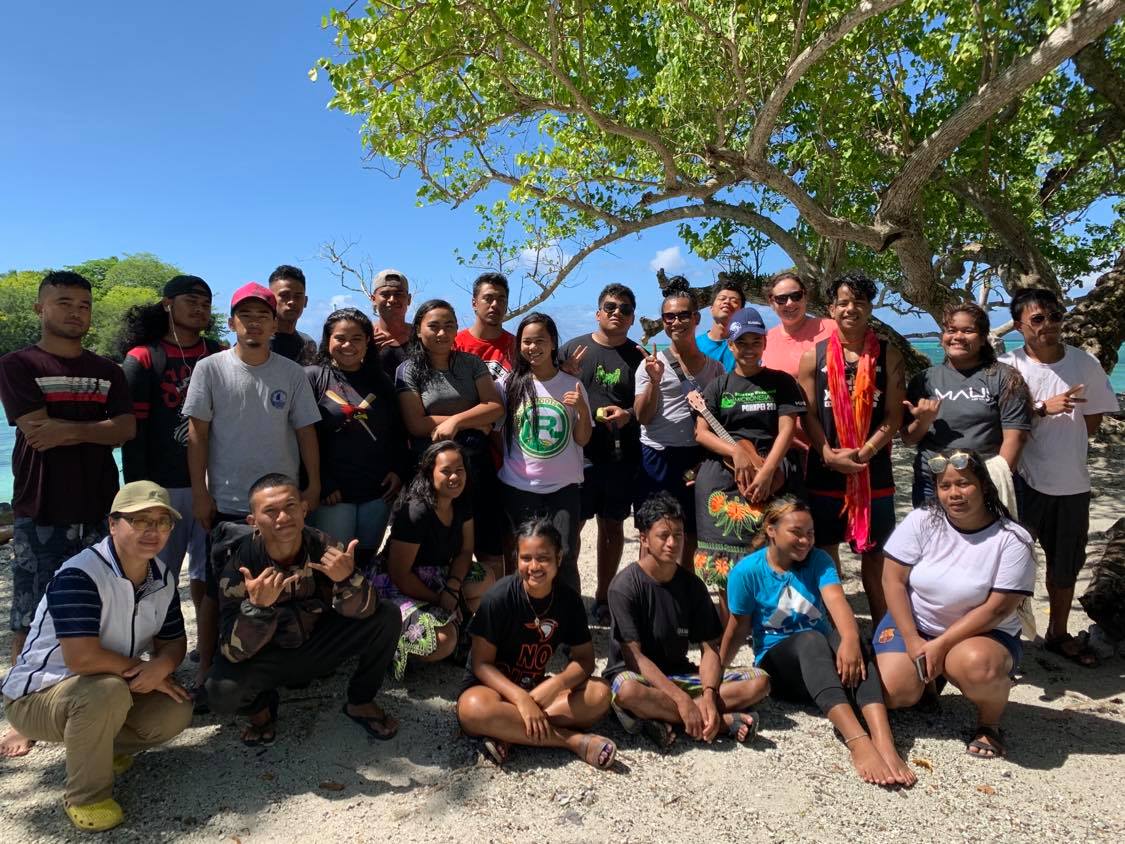 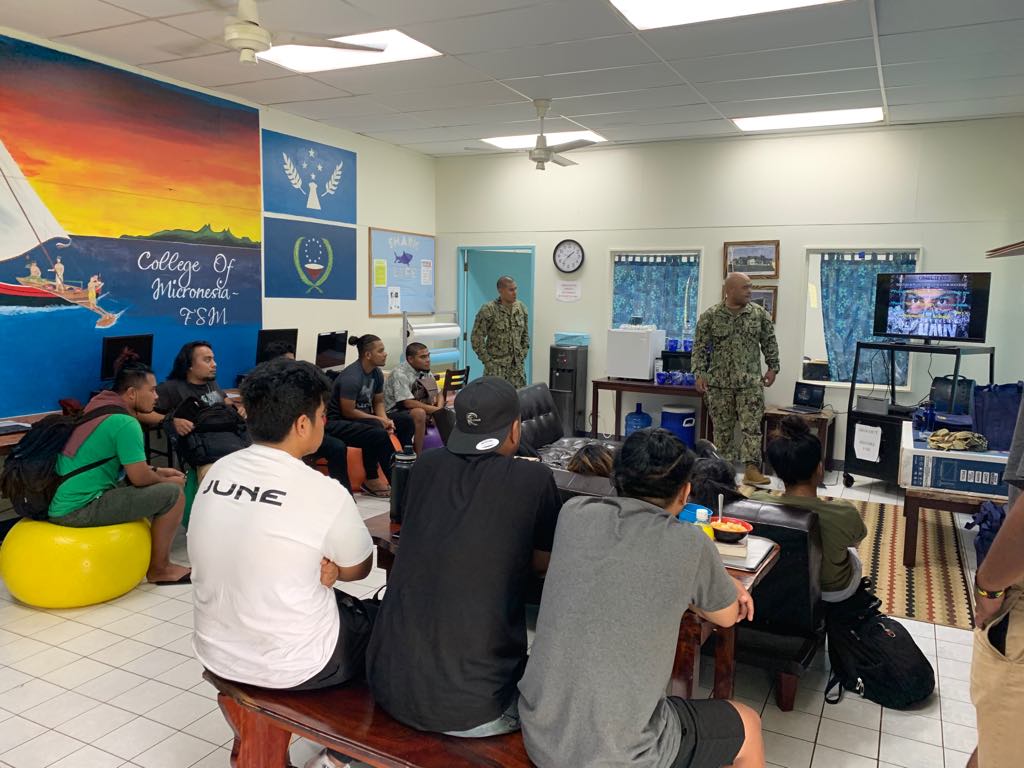 CTEC Updates
Student Council Meetings
Wellness Activities
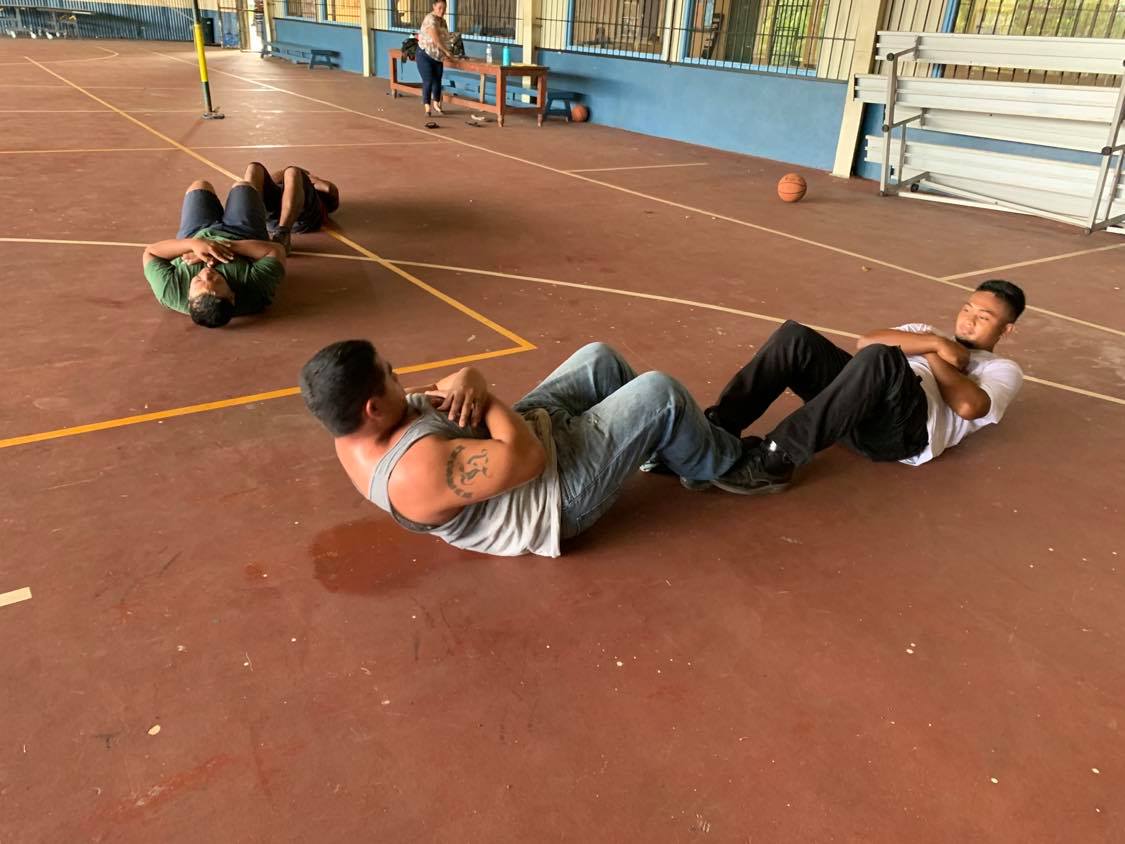 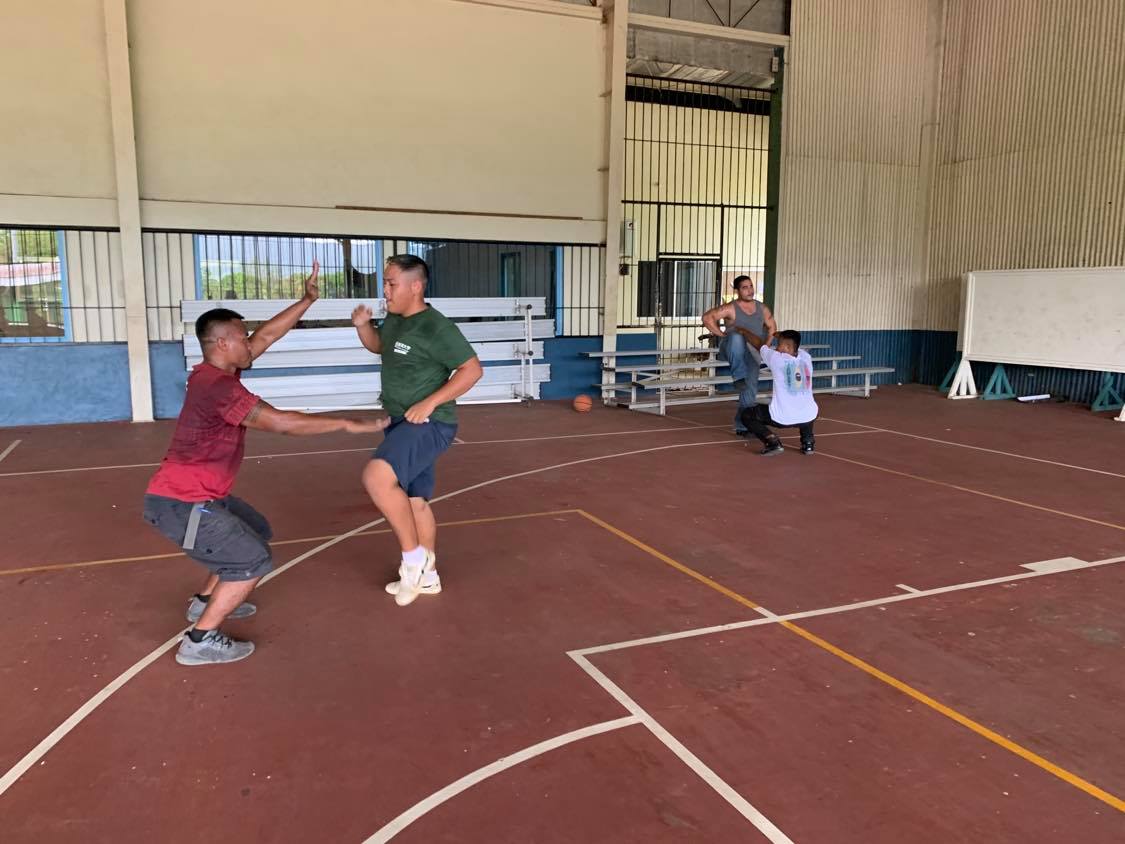 Chuuk Campus Updates
Student Council Meetings
Updates to Student Lounge
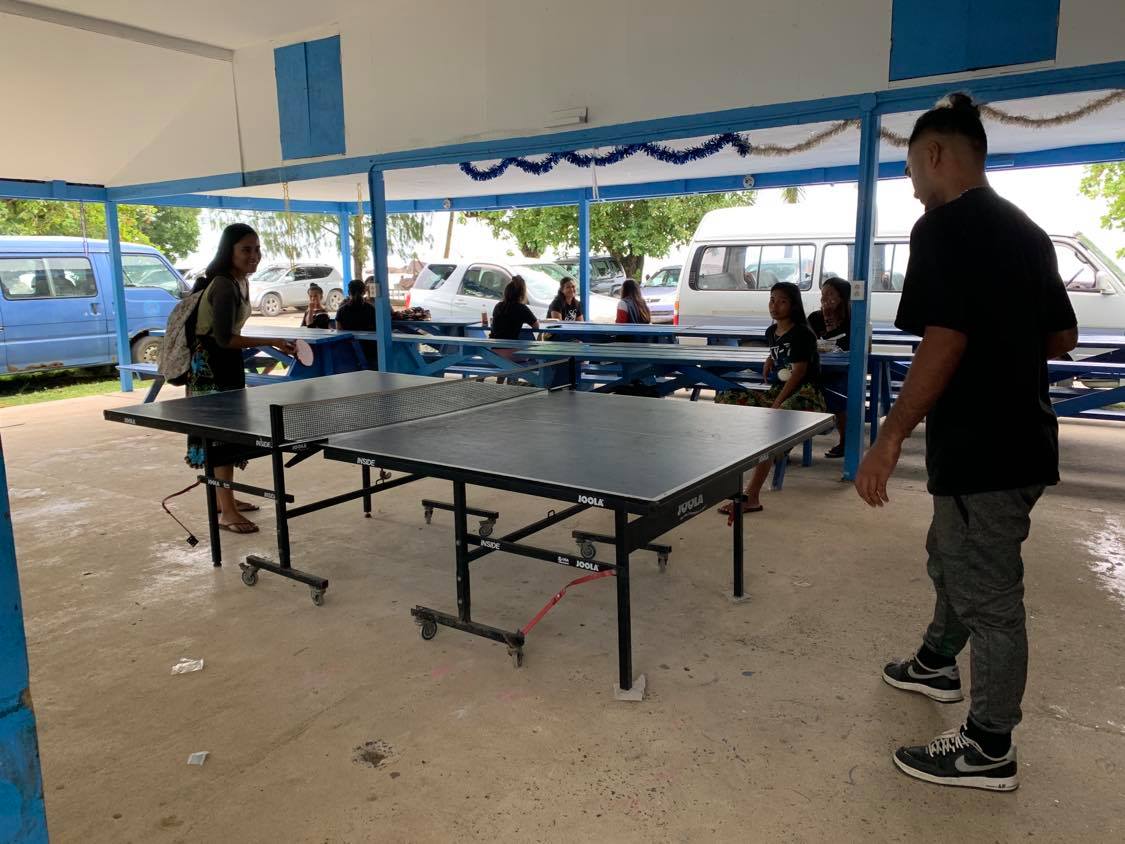 Kosrae Campus Updates
Student Organizations
Student Council Meetings
Village Huts
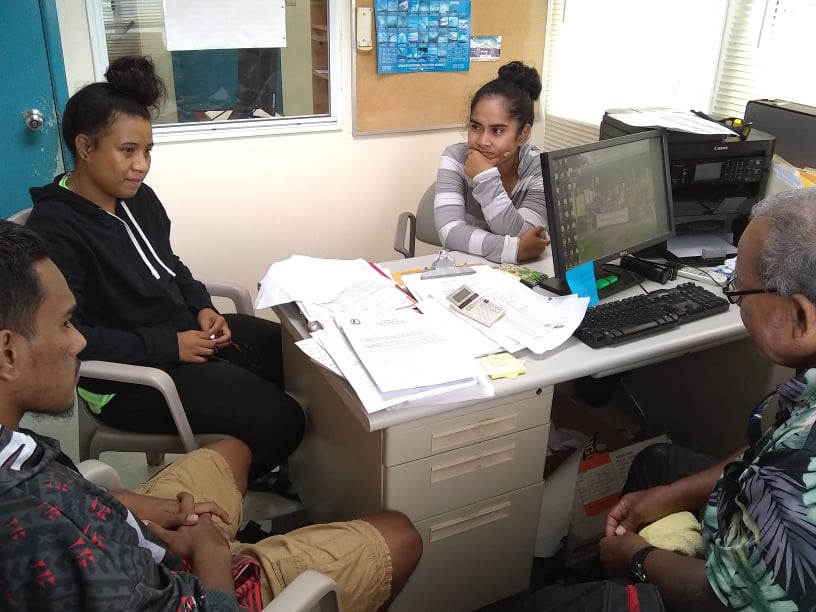 FSM-FMI Updates
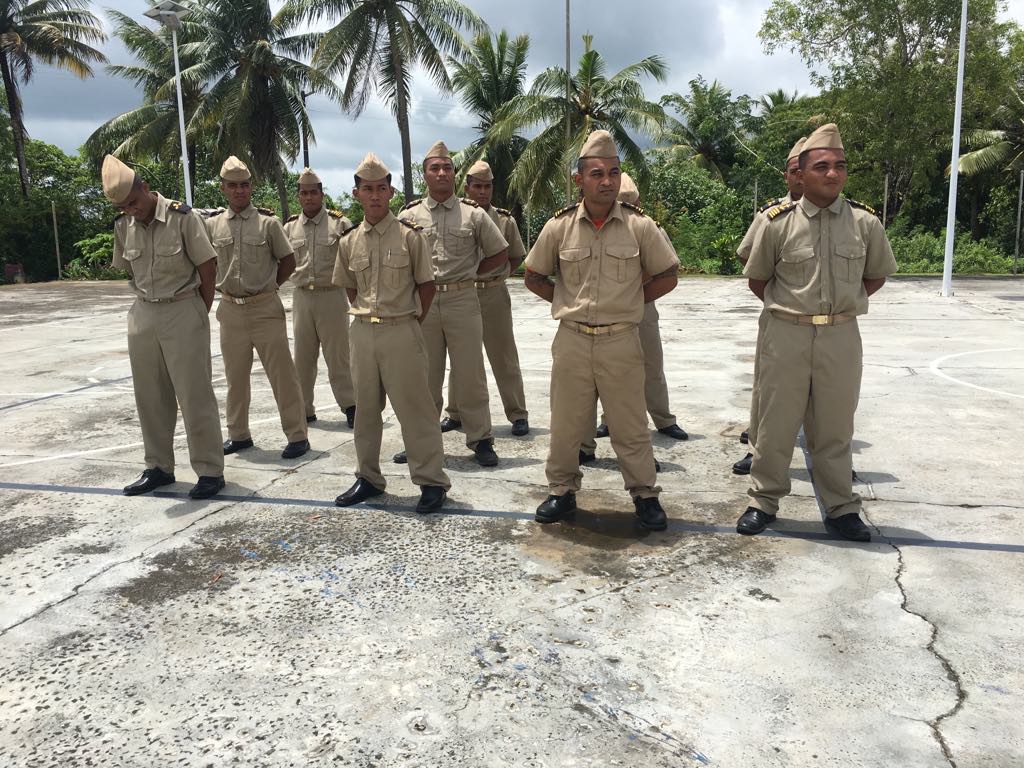 Shipboard Training
Weight Room Updates
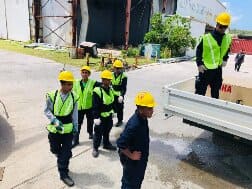 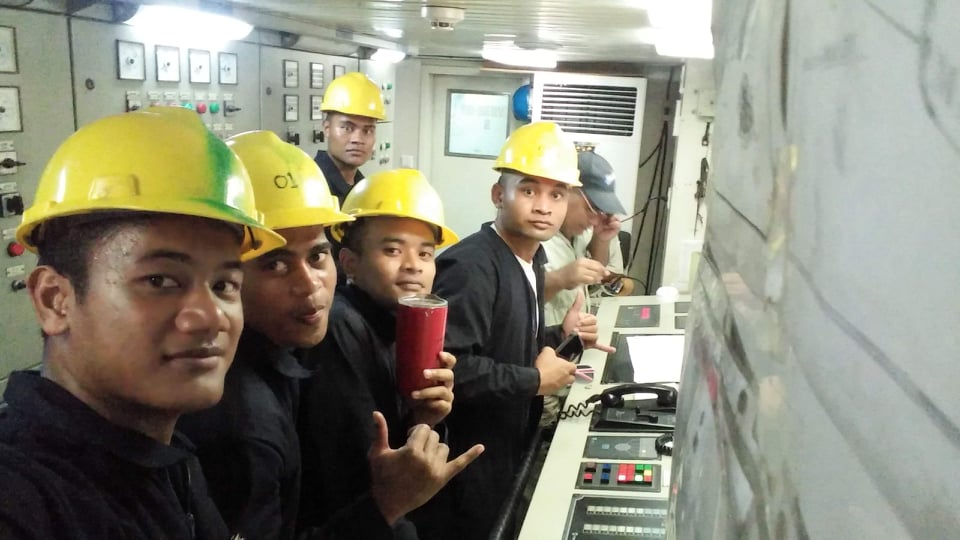 Yap Campus Updates
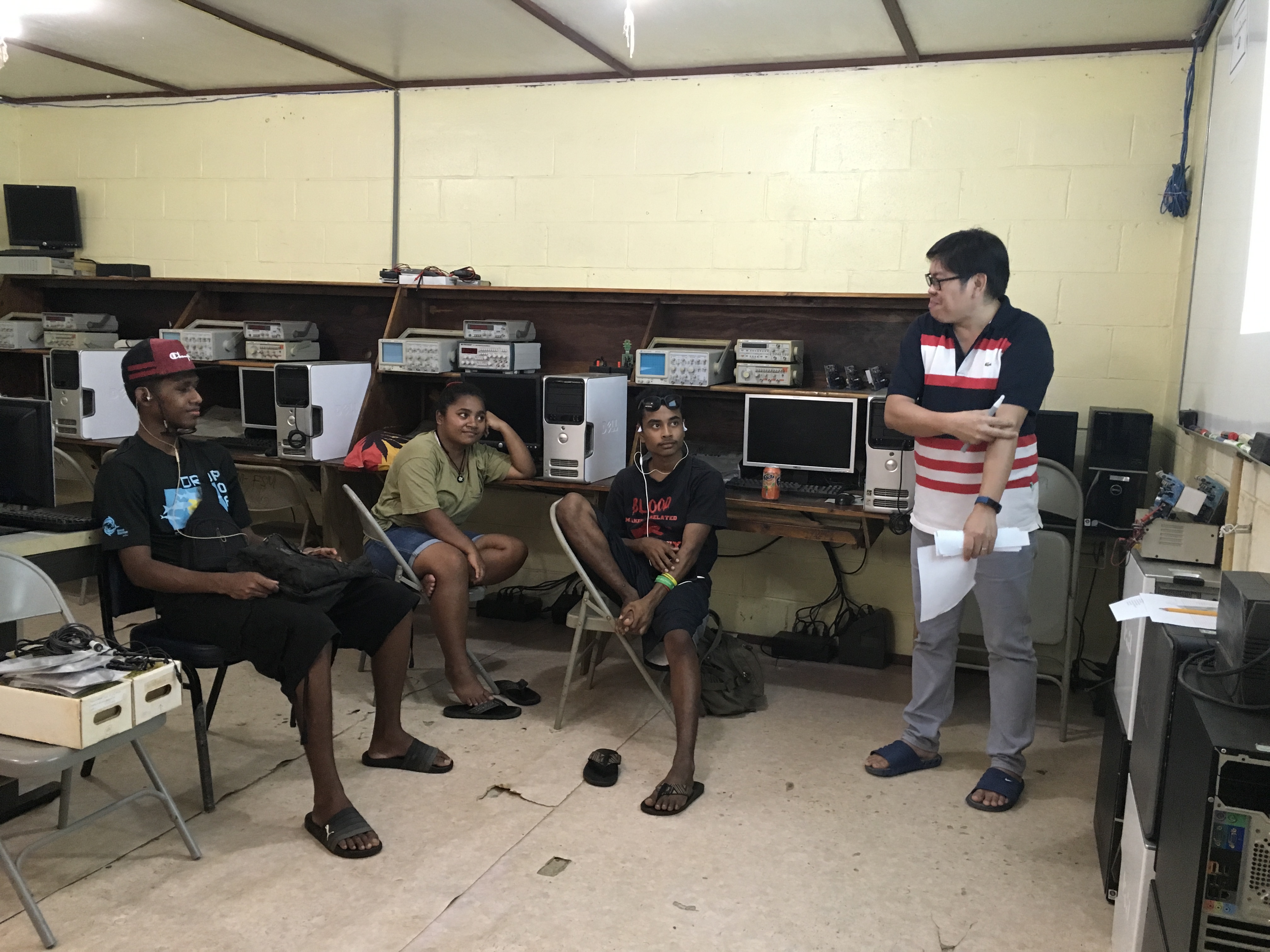 Campus Powwows
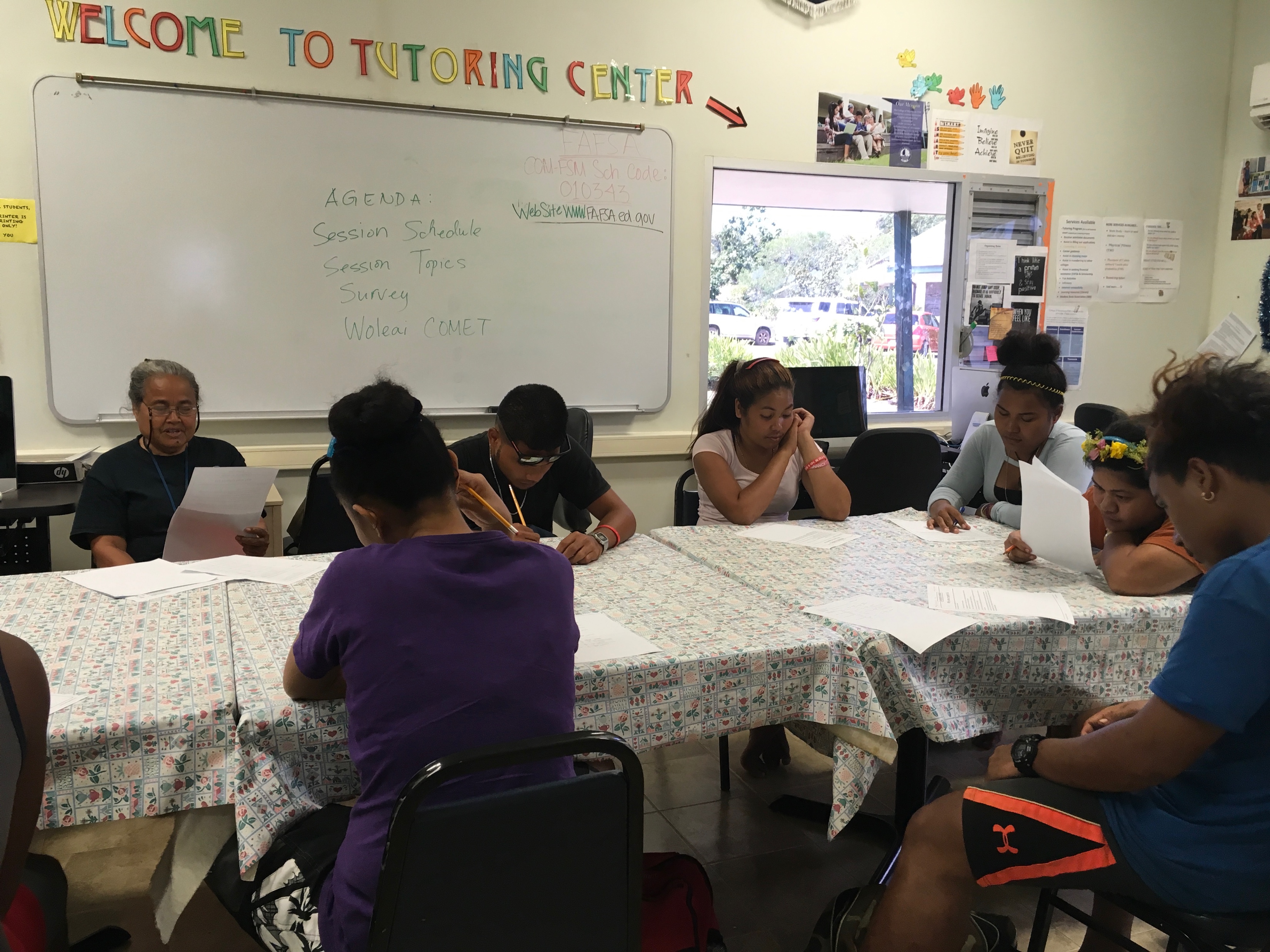 Moving Forward
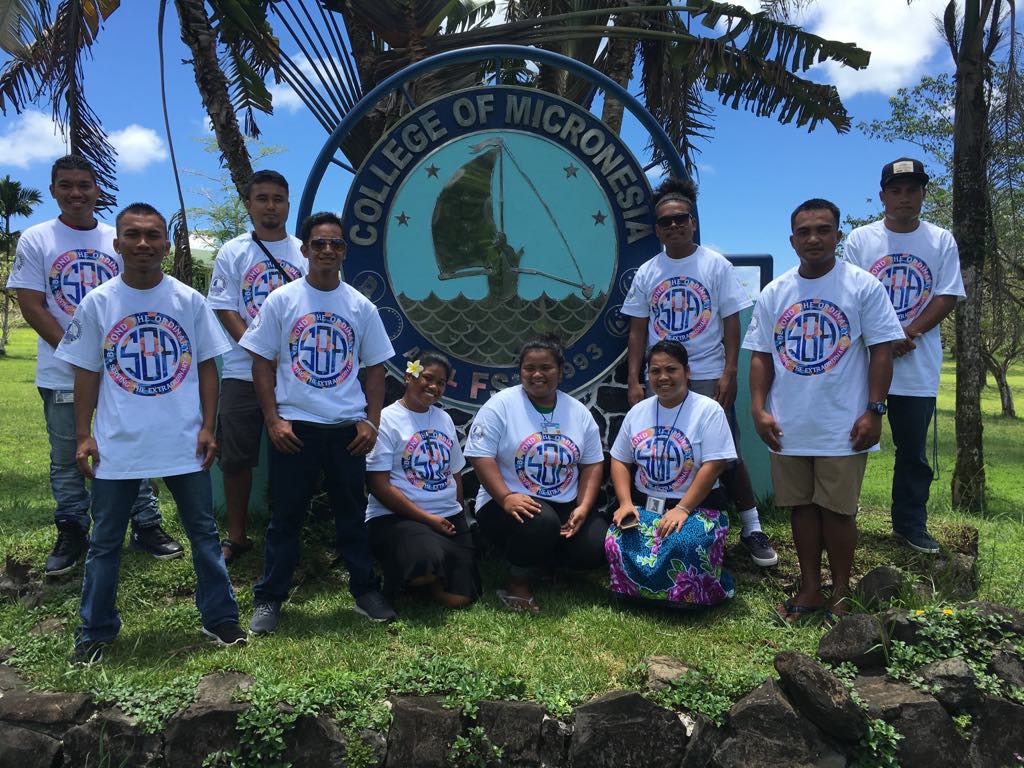 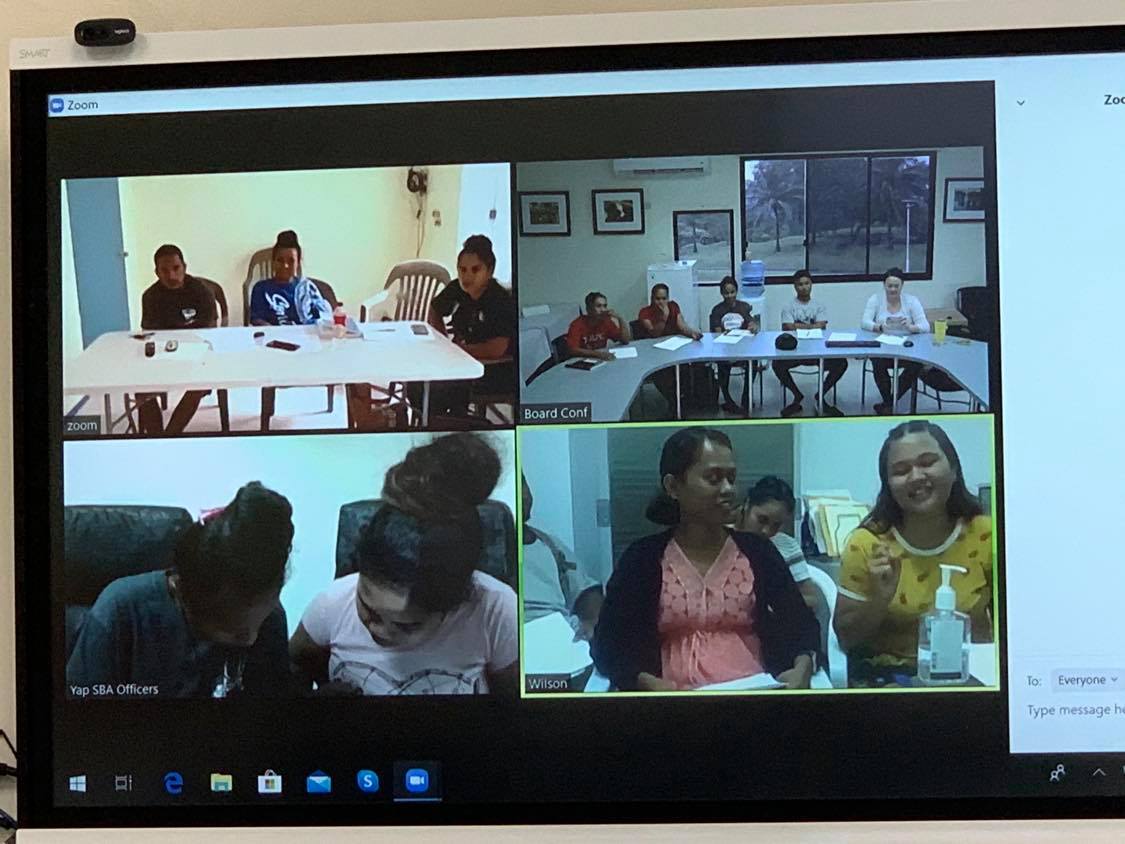 Digital Communications
[Speaker Notes: We will be doing our best to hold a digital meeting via Facebook messenger on Friday afternoon to check in with all officers.]
THANK YOU!!
[Speaker Notes: Stay safe, stay healthy & wash your hands!]